oneM2M analytics
Estelle Mancini, MARCOM Secretary30 September 2021
WEBSITE - Overview
1,818 usersstable(at least one session)
1,632  news users - 4%(first time users)
7,877 page views +11%(total number of pages)
2
WEBSITE - Top 10 pages
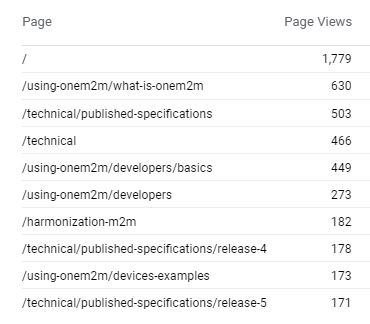 3
WEBSITE - Top 10 countries
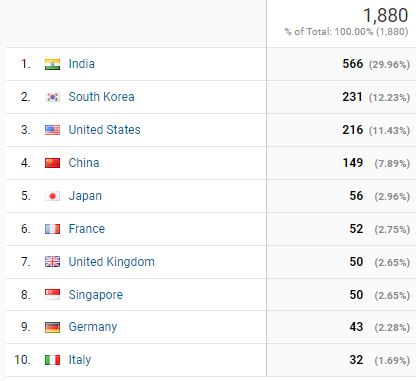 4
WEBSITE - Channels
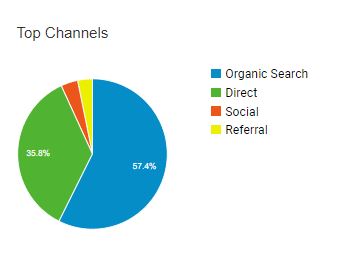 Organic: +446% same period last year
Direct: landing pages
Social : Twitter and LinkedIn
Referral: via other website
5
WEBSITE - 2021 vs. 2020
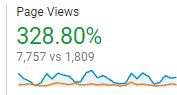 6
Social Media
LinkedIn:
1,122 followers, + 15
108 pages views
8 updatesMost successful update: Joachim Koss’ interview
7